THE FACTORY ACT,1948
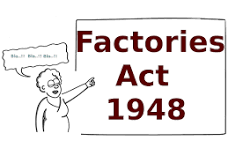 Dr. Srinibash Dash
Associate Professor & Head
School of Management
Gangadhar Meher University
INTRODUCTION
The Factories Act, 1948, is a comprehensive legislation that governs the health, safety, welfare, and working conditions of workers in factories.
APPLICABILITY
 Applies to factories employing 10 or more workers with power, or 20 or more workers without power.
 Small establishments and some industries under specific conditions.
OBJECTIVES
To ensure adequate safety measures in factories.
 To promote health and welfare of workers.
 To regulate working hours and holidays.
 To prevent exploitation of workers.
IMPORTANT PROVISIONS
Health Provisions: Cleanliness , ventilation and temeperature  Disposal of water, Drinking Water
Safety Provisions: Fencing of Machinery , Overhead Protection
Welfare Provisions: Washing Facilities , Canteens , Canteens
Working Hour and Holidays: Weekly hours , Holidays , Daily Hours
Employment of Young Persons: Prohibition of Child Labor , Working Hour for Adolescents.   
Hazardous Processes
Relevant Legislations
The Employee’s State Insurance (ESI) Act,1948
The Industrial Disputes Act,1947
The Payment  of Wages Act,1936
The Environment Protection Act,1986
Penalties and Enforcement
PENALTIES 
1.Contavening Provision
2.Non maintenance of records
3.Non compliance with health and Welfare provision
4.Non compliance with safety Regulation

ENFORCEMENT
1.Inspector
2.Prosecution
3.Closure
4.Revocation of licences
CASE STUDY
Case study : XYZ Textile Mills 
SCENARIO: XYZ Textile Mills employs 500 workers and operates in the textile manufacturing sector. The management has been neglecting key provisions of the Factories Act, 1948.
Key provisions and violations:
Unsafe Conditions: Poor ventilation and lack of safety gear.
Violations : Section 11:Safety measures.
Excessive Hours: Workers exceed the 48-hour weekly limit.
Violations: Section 15:Working hour limits.
3.No Welfare Facilities: Lack of restrooms, drinking water, and first-aid .
Violations : Section 18: Health and hygiene . Section 19: Welfare facilities . 
Outcome: A labor inspector visits the factory and finds the violations. A show-cause notice is issued to the factory . The factory is fined, and its managing director faces imprisonment. The factory is ordered to comply with the Act immediately.
CONCLUSION
The case illustrates the crucial role of the Factories Act, 1948 in ensuring that factories maintain safe working conditions and comply with health and welfare standards. Non-compliance can lead to significant legal consequences, including fines and imprisonment.